Archaeological Institute of America
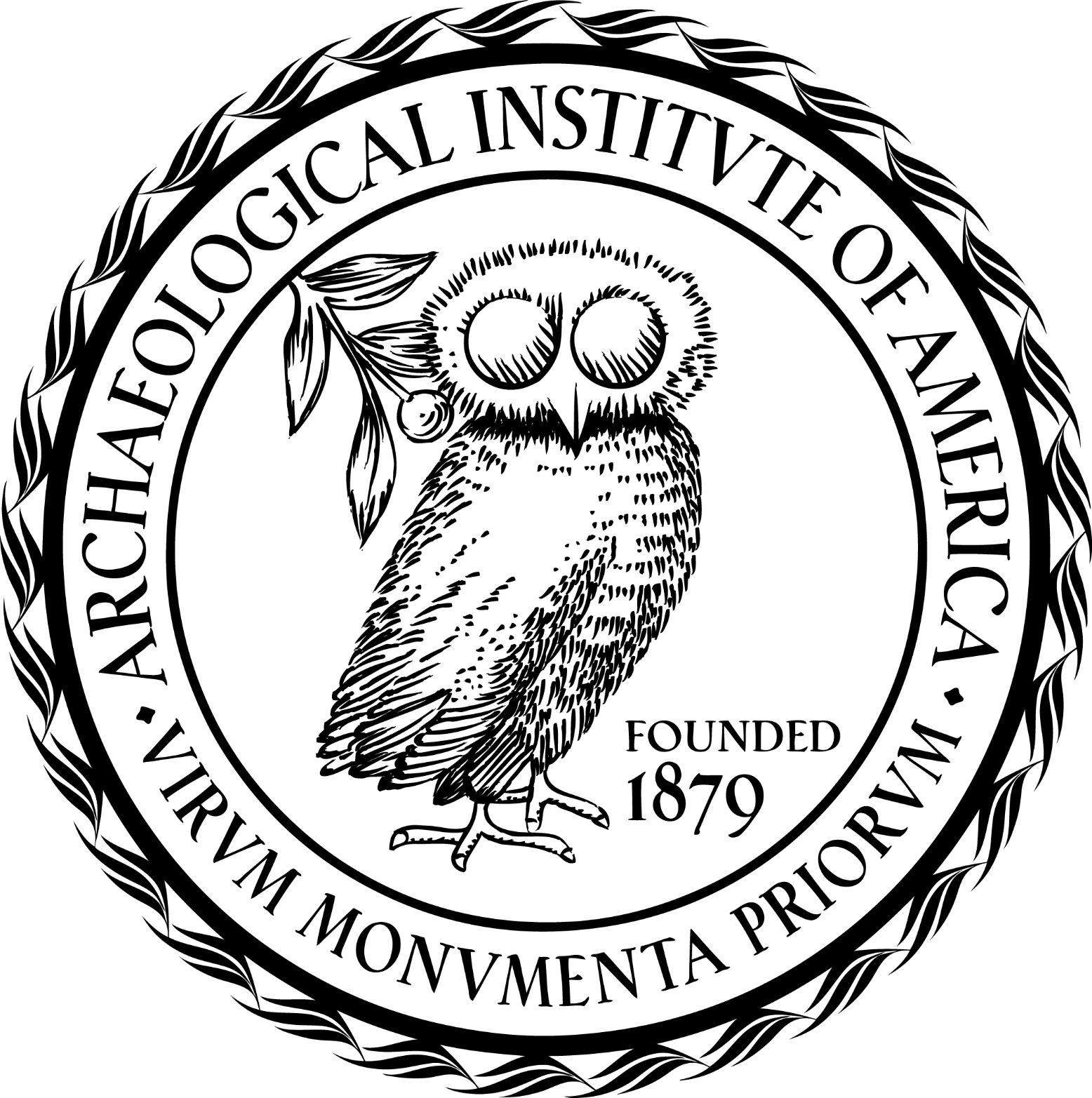 excavate
educate
advocate
The Father Edward A. Bader, CSB Lecture in Mediterranean Archaeology
www.archaeological.org